Figure 1. The continuum of academic knowledge.
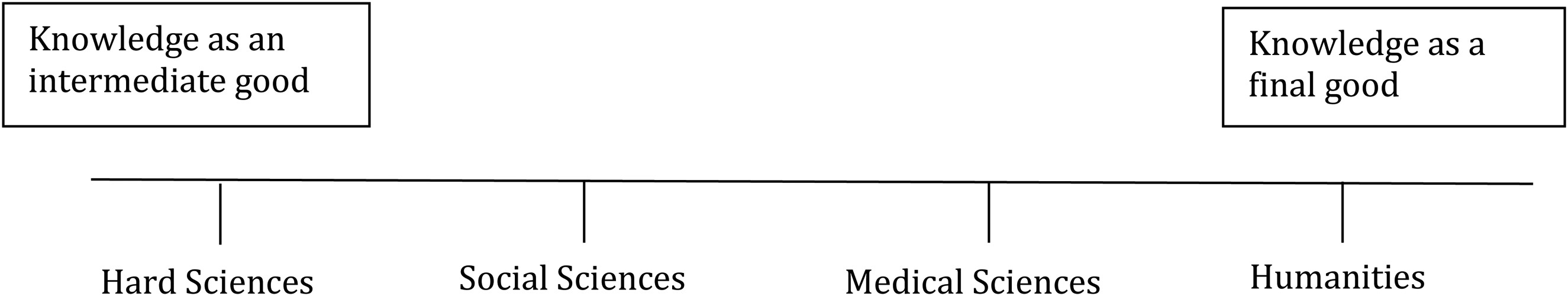 Socioecon Rev, Volume 14, Issue 3, July 2016, Pages 537–565, https://doi.org/10.1093/ser/mwv025
The content of this slide may be subject to copyright: please see the slide notes for details.
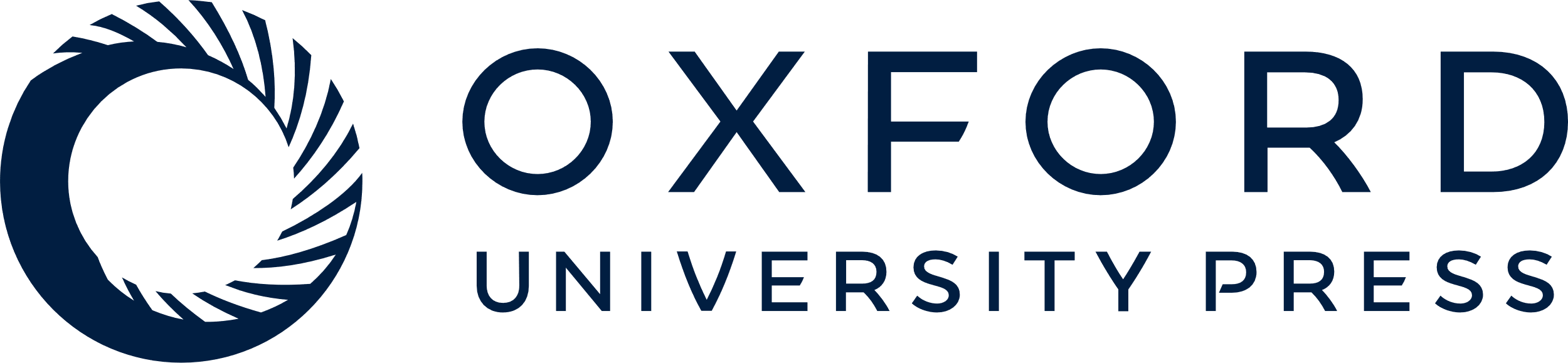 [Speaker Notes: Figure 1. The continuum of academic knowledge.


Unless provided in the caption above, the following copyright applies to the content of this slide: © The Author 2015. Published by Oxford University Press and the Society for the Advancement of Socio-Economics. All rights reserved. For Permissions, please email: journals.permissions@oup.com]
Figure 2. Average ratio of HERD per worker (1998–2008).
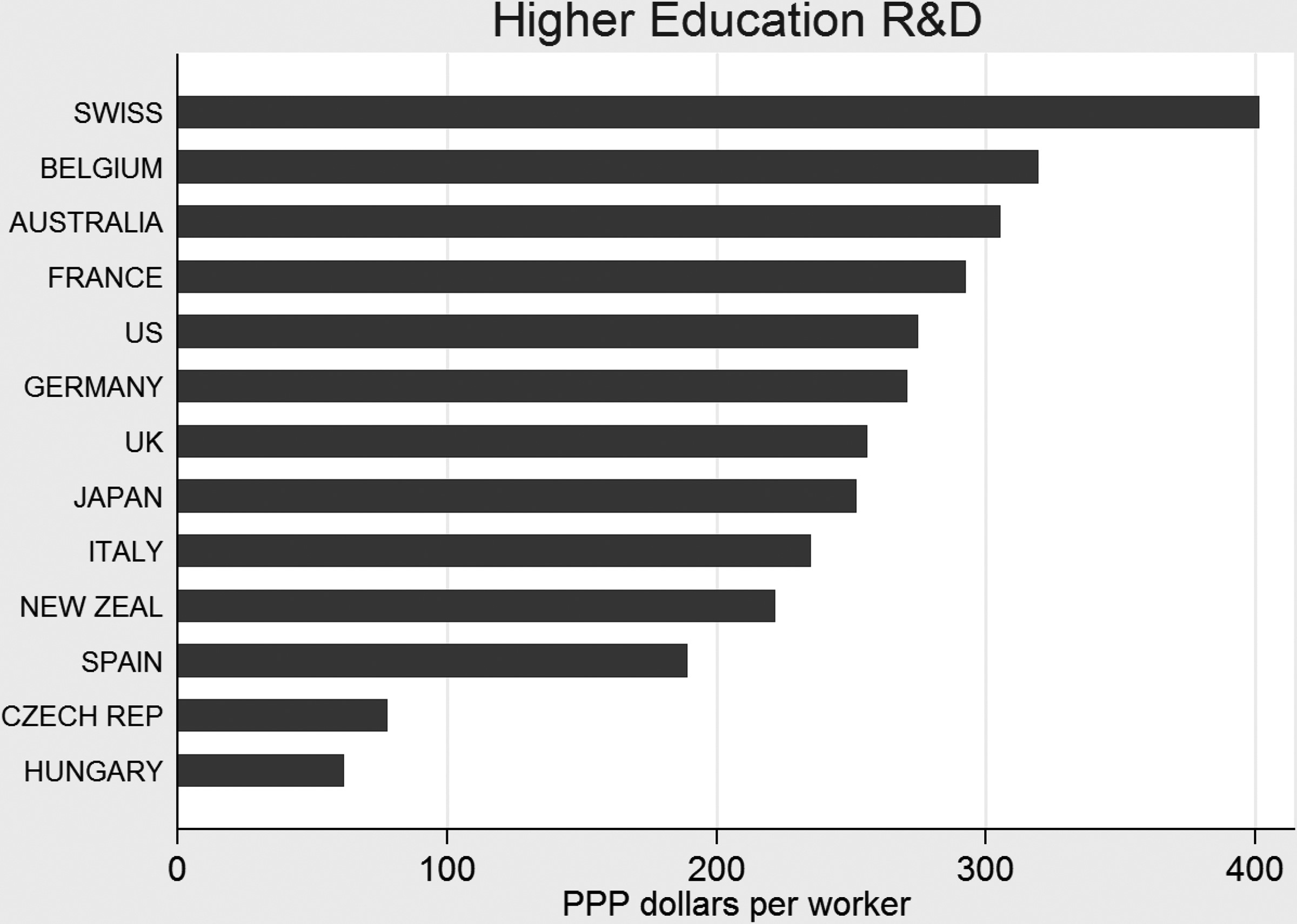 Socioecon Rev, Volume 14, Issue 3, July 2016, Pages 537–565, https://doi.org/10.1093/ser/mwv025
The content of this slide may be subject to copyright: please see the slide notes for details.
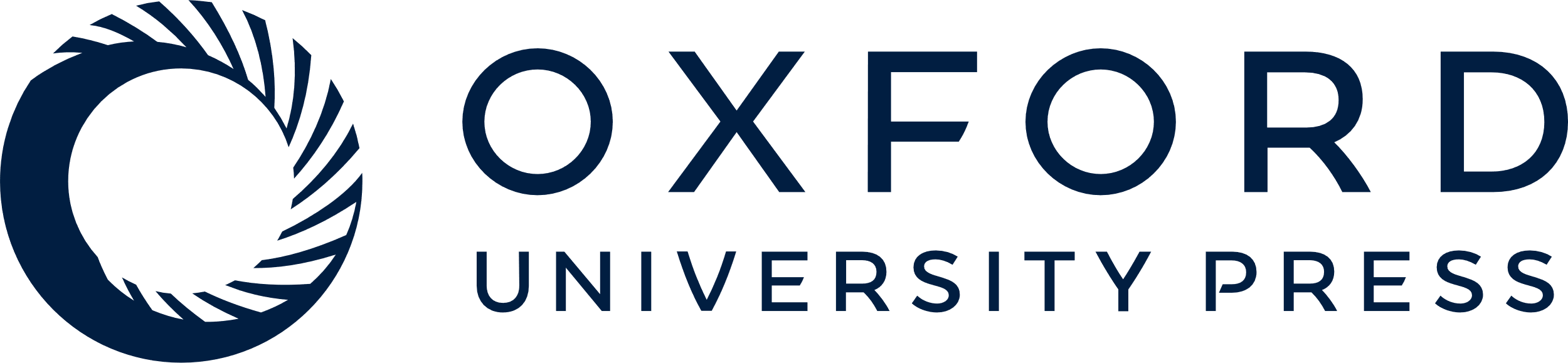 [Speaker Notes: Figure 2. Average ratio of HERD per worker (1998–2008).


Unless provided in the caption above, the following copyright applies to the content of this slide: © The Author 2015. Published by Oxford University Press and the Society for the Advancement of Socio-Economics. All rights reserved. For Permissions, please email: journals.permissions@oup.com]
Figure 3. Average share of graduates by discipline (1998–2008).
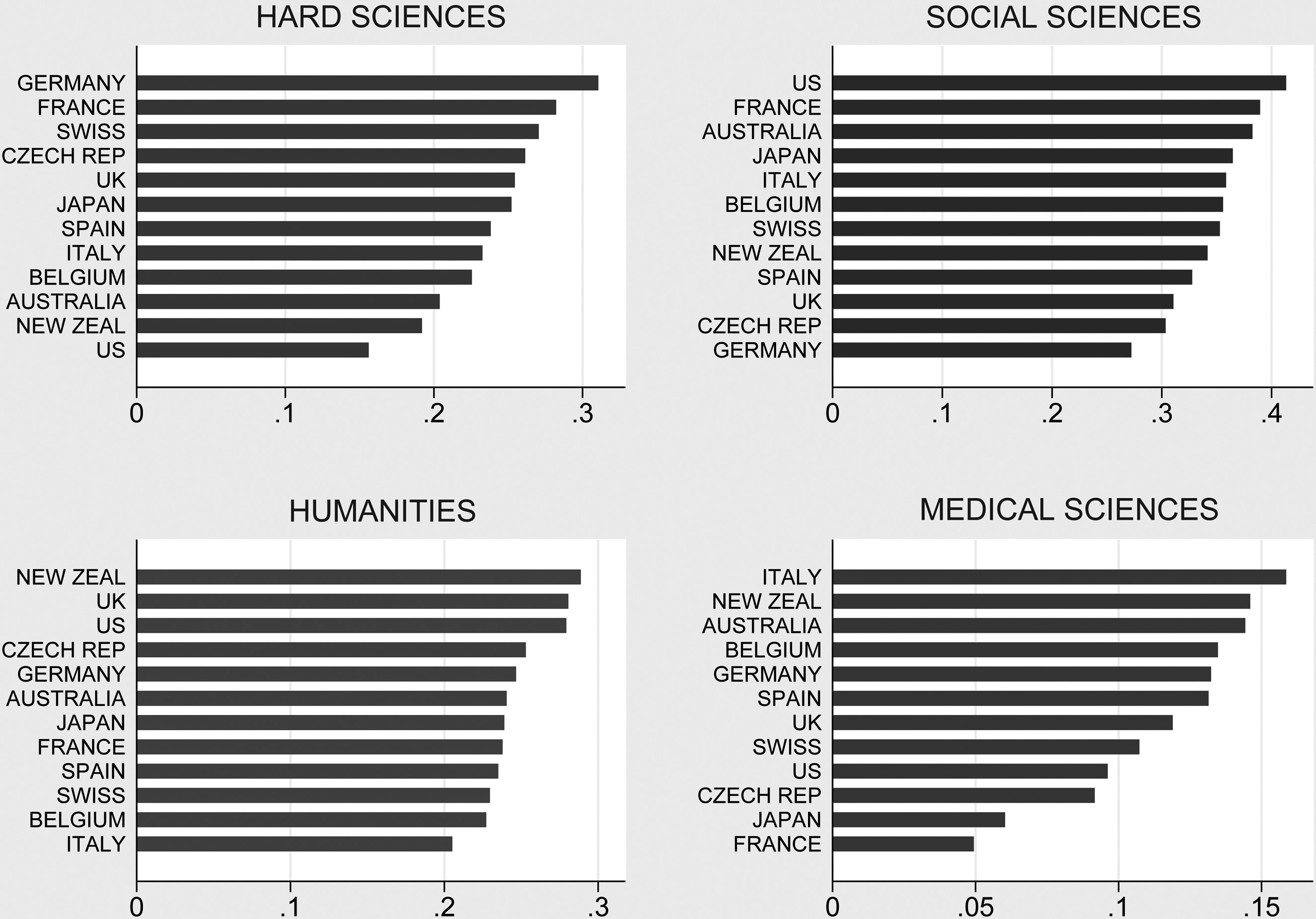 Socioecon Rev, Volume 14, Issue 3, July 2016, Pages 537–565, https://doi.org/10.1093/ser/mwv025
The content of this slide may be subject to copyright: please see the slide notes for details.
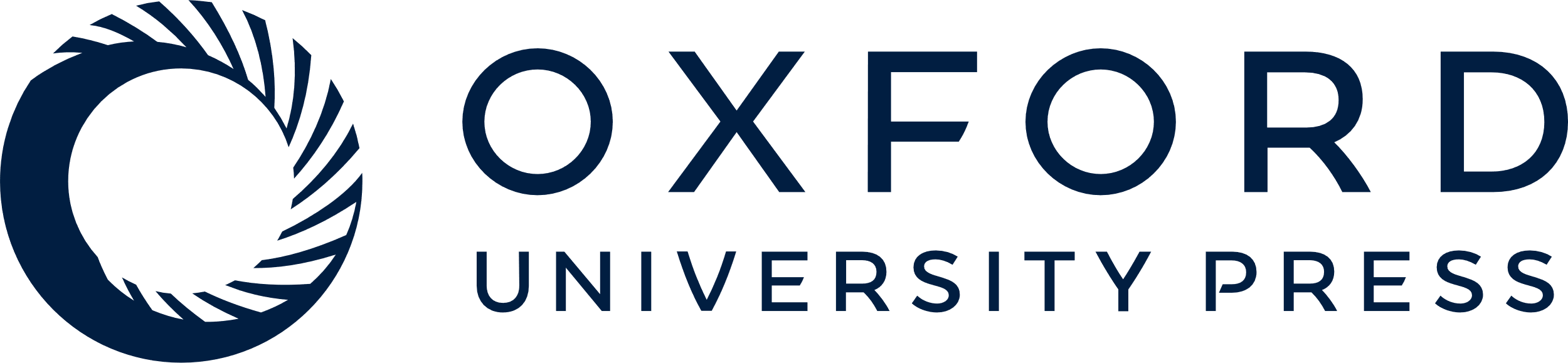 [Speaker Notes: Figure 3. Average share of graduates by discipline (1998–2008).


Unless provided in the caption above, the following copyright applies to the content of this slide: © The Author 2015. Published by Oxford University Press and the Society for the Advancement of Socio-Economics. All rights reserved. For Permissions, please email: journals.permissions@oup.com]